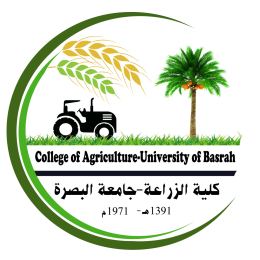 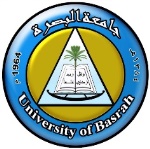 انتاج خضر/2
الاستاذ المساعد الدكتور نوال مهدي حمود
قسم البستنة وهندسة الحدائق
كلية الزراعة-جامعة البصرة
البصرة-العراق
2022 – 2021 
albayatyNawal@gmail.com
العائلة الباذنجانيةSolanaceaeNight Shade Familyالباذنجان+ الفلفل
الباذنجان 
*الاسم الانكليزي    Eggplant
*الاسم العلمــي   Solanum melongena L.
م5 الثلاثاء 29/ 3/ 2022
*تعريف بالمحصول
الباذنجان احد محاصيل الخضر المهمة التي تتبع الى العائلة الباذنجانية,
 يعتقد انه نشا في المناطق الحارة في كل من الهند والصين إذ ينمو بريا فيهما، 
يعد من الخضر الغنية بالحديد (7 ملغم 100غم1-)،
 كما يحتوي على كميات جيدة من النياسين،
 الا انه فقير نسبيا بالعناصرالاخرى،
 قسمه الباحثين حسب التقسيم العلمي او النباتي الى ثلاثة اقسام هي :
*تعريف بالمحصول
1- Solanum melongena var. esculenta                                                                                       
2- Solanum melongena var. serpentinum                                                                                   
3- Solanum melongena var. depressum
*تعريف بالمحصول
- في حين قسمه البعض الاخر حسب طبيعة نمو النبات الى قسمين هما:
 1- نباتات حاوية على الاشواك     
 2- نباتات تخلو من الاشواك 
- والبعض الاخر قسمه حسب شكل الثمرة الى ثلاثة اقسام هي:
 1- اصناف ثمارها بيضوية        
 2- اصناف ثمارها طويلة     
3- اصناف ثمارها كمثرية ................................. يتبع
*المناخ الملائم
يعد الباذنجان اكثر حساسية للبرودة من الطماطة ويحتاج الى موسم نمو طويل ودافىء لكي تنجح زراعته،
 ويتأخر انبات البذور إذ يستغرق 10 أيام في درجة الحرارة المثلى للانبات التي تتراوح من 24 – 30م◦، 
ولاتنبت في درجة حرارة اقل من 15 م◦ او اعلى من 35 م◦،
*المناخ الملائم
ويتراوح المجال الحراري المناسب لنمو النباتات من 20 – 27م◦ ليلا و 27 – 32 م◦ نهارا، 
ويتوقف في درجة الحرارة التي تقل عن 17م ◦،
 وتحدث اضرار شديدة للنباتات اذا تعرضت الى الصقيع وان كان خفيفا ولفترة قصيرة،
 او اذا تعرضت الى الجو البارد الخالي من الصقيع لفترة طويلة، 
ويضعف العقد بشدة عندما تنخفض حرارة الليل الى 10 – 13م ◦،
*المناخ الملائم
ويؤدي ضعف الاضاءة نهاراʺ الى ازدياد الحالة سوءا، 
وعلى العكس من ذلك فان الباذنجان يعقد جيدا في درجات الحرارة المرتفعة،
 وتعد الاصناف الاسطوانية الطويلة اكثر تحملا للحرارة الشديدة الارتفاع من الاصناف البيضوية، 
كما يعد الباذنجان من المحاصيل المحايدة بالنسبة لتأثير الفترة الضوئية على الازهار,
*المناخ الملائم
اما الرطوبة النسبية فليس لها تاثير في معدل نمو النباتات، 
الا ان الرطوبة العالية تصاحبها زيادة في احجام الثمار العاقدة مع نقص عددها ونقص الحاصل تبعا لذلك مع زيادة حالات الاصابة بالفطريات،
 ويصاحب انخفاض الرطوبة النسبية باستمرار زيادة حالات انكماش وذبول كأس الثمرة. ............................. يتبع
*التكاثر وطرق الزراعة
يتكاثر الباذنجان بالبذور التي تزرع في المشتل اولا ثم تشتل في الحقل الدائم وتكون الزراعة في كليهما (المشتل والحقل الدائم) بنفس الطرق المتبعة في زراعة الطماطة مع بعض الاعتبارات هي: 
1- لاينتج الباذنجان بزراعة البذور في الحقل الدائم مباشرة نظرا لطول الفترة التي يستغرقها انبات البذور (10 – 25) يوما حسب درجة الحرارة. 
2- تكون زراعة البذور في المشتل قبل الموعد المتوقع لنقلها الى الحقل الدائم بمدة 6 – 10 أسابيع ويتوقف ذلك على درجة الحرارة إذ تزداد المدة بانخفاضها.
*التكاثر وطرق الزراعة
3- يحتاج الدونم الواحد حوالي 200غم من البذور عند انتاج الشتلات في الدايات والى 40 – 50 غم عند انتاجها في الاقراص او الاقداح الزراعية. 
4- لاينتج الباذنجان تحت الانفاق البلاستيكية بالطريقة العادية المتبعة في زراعة الطماطة لسببين هما:
 أ- شدة حساسية النبات للبرودة.   
 ب- وصول النمو النباتي الى ارتفاعات تزيد على ارتفاع النفق. ........... يتبع
*موعــد الــزراعـة
يزرع الباذنجان في شهر شباط بالنسبة للزراعة المبكرة المغطاة، 
وفي اذار بالنسبة للزراعة الصيفية المكشوفة، 
وللفترة من اب – منتصف ايلول عند زراعته في البيوت المحمية....... يتبع
*عمليات الخدمة
تجرى لحقول الباذنجان نفس عمليات الخدمة المتبعة في زراعة الطماطة مع مراعاة مايلي:
 1- يؤدي عدم انتظام الري اثناء فترة الازهار وعقد الثمار الى سقوط الازهار والثمار الحديثة كما يؤدي نقص الرطوبة الارضية الى اكتساب الثمار طعما لاذعا. 
2- يمكن ري حقول الباذنجان بالغمر والرش والتنقيط ولكن تفضل طريقة الري بالتنقيط.
 3- تاخذ حقول الباذنجان نفس برنامج تسميد الطماطة ولكن الباذنجان لا يحتاج الى الكالسيوم بعد الزراعة لان ثماره لاتصاب بتعفن الطرف الزهري ويكفي لنموه ماياخذه من الكالسيوم المضاف الى التربة بصورة سوبرفوسفات قبل الزراعة. 
4- يستجيب الباذنجان لاستعمال الاغطية البلاستيكية السوداء إذ تكون النباتات النامية قوية النمو وتعطي حاصلا اعلى وخاصة عند تسميدها جيدا بالنتروجين. ......... يتبع
*النضج والحصاد والتخزين
يبدا نضج ثمار الباذنجان بعد 2.5 – 3 أشهر من الشتل ويستمر الحصاد لنفس المدة تقريبا, 
وتكون الثمار في مرحلة النضج الاستهلاكي عندما تصل الى ثلثي حجمها الكامل،
 وتجنى ابتداءا من تلك المرحلة حتى وصولها النضج الكامل وقبل ان تبدا بذورها بالتصلب.
*النضج والحصاد والتخزين
للتعرف على مرحلة النضج المناسبة للجني يُضغط على الثمرة بالابهام، 
فاذا اندفع جلد الثمرة الى مكانه الاول بسرعة بعد رفع الاصبع دل على انها مازالت غير ناضجة،
 اما اذا عاد الجلد الى وضعه الاول ببطء شديد دل على انها زائدة النضج، 
وتعد الثمار المناسبة للاستهلاك وسطا بين الحالتين, 
واذا تعدت مرحلة النضج المناسبة للاستهلاك فانها تتحول الى اللون البرونزي وتتصلب قشرتها وبذورها وتكتسب طعما لاذعا.
*النضج والحصاد والتخزين
يتناسب محصول الباذنجان طرديا مع التاخر في الجني,
 الا ان ذلك تصاحبه احتمالات تجاوز الثمار مرحلة النضج المناسبة للاستهلاك،
 واذا حدث ذلك فيجب في هذه الحالة جني الثمار والتخلص منها،
 لان تركها على النبات يعجل من شيخوخته ويؤدي الى نقص الحاصل.
*النضج والحصاد والتخزين
تحصد الثمار باعناقها كل 3 – 5 ايام في الاصناف ذات الثمار الطويلة،
 وكل 5 –  10ايام في الاصناف ذات الثمار الكروية والبيضوية، 
وتقصر المدة بين الجنيات في الجو الحار وتطول في الجو البارد.
*النضج والحصاد والتخزين
يمكن تخزين ثمار الباذنجان لمدة اسبوع بحالة جيدة على درجة حرارة 10م◦
ورطوبة نسبية  85 –  90 %، 
 وتتعرض الثمار للاصابة باضرار البرودة اذا تعرضت لدرجة حرارة 7م◦ او اقل من ذلك. .................................. يتبع
**الفلفل
-الاسم الانكليزي    Pepper
-الاسم العلمــي   Capsicum frutescens L.
*تعريف بالمحصول
ينتمي الفلفل الى الجنس Capsicum  من العائلة الباذنجانية ويختلف عن الفلفل الاسود Piper nigrum الذي يتبع الى عائلةPiperaceae  وهو عبارة عن نبات معمر شجيري من نباتات المناطق الاستوائية.
 تنتمي جميع اصناف الفلفل الحلو ومعظم اصناف الفلفل الحريف الهامة الى النوع annuum،
بينما ينتمي الفلفل الحريف تاباسكو Tabasco الى النوع frutescens، 
موطن النبات امريكا الوسطى والجنوبية.
*تعريف بالمحصول
تزرع الاصناف الحلوة لأجل ثمارها التي تعد من الخضر الغنية جدا بحامض الاسكوربيك (128ملغم 100غم1-)،
وتحتوي الثمار التامة النضج الحمراء على كميات اكثر قليلا من فيتامين C مقارنة بالثمار الخضراء، 
كما تحتوي على كميات جيدة من فيتامين A والنياسين (B3).
*تعريف بالمحصول
يعود الطعم اللاذع (الحار او الحريف) في الفلفل الى وجود مادة الكابسيسين Capsaicin، 
وتستعمل الاصناف الشديدة الحرافة في صناعة بعض المروخات والدهانات لعلاج الروماتزم، 
اما الاصناف الحريفة فتجفف وتطحن لعمل الشطة وتدخل ضمن مكونات التوابل, 
ويطلق على بعض اصناف الفلفل التي لاتؤكل طازجة اسم بابريكا Paprika, وهي قد تكون حلوة او حريفة حسب ذوق المستهلك.
*تعريف بالمحصول
اختلفت آراء الباحثين والعلماء حول تقسيم الفلفل حسب النوع Species فمنهم من قسمه الى قسمين ومنهم من قسمه الى ستة  ،
والتقسيم المتبع في اوربا وآسيا هو تقسيمه الى قسمين هما:
 الـ annuum  و frutescens 
اما في الولايات المتحدة فلتقسيم المعتمد هو اربعة اقسام هي:
 annuum  و frutescens و pendulum و pubescens, 
وعلى الرغم من الاختلاف في تقسيم الفلفل حسب النوع الا ان هناك اتفاقا على ان اصناف الفلفل يمكن تقسيمها الى قسمين هما :
اصناف ثمارها حلوة واصناف ثمارها حريفة (حادة).............................. يتبع
*المناخ الملائم
يتشابه الفلفل مع الطماطة من حيث تأثره بالعوامل الجوية والارضية، 
فهو يحتاج الى جو معتدل يميل الى الحرارة ولايتحمل البرودة بدرجة كبيرة ،
ولا تبدا البذور بالانبات الا عند ارتفاع درجة حرارة التربة عن 13 م◦ ،
ويكون الانبات بطيئا في درجة حرارة  15 م◦ ،
ويستغرق حوالي 10 أيام في المجال الحراري المناسب للانبات الذي يتراوح من 18- 29 م◦،
وتنمو النباتات جيدا عندما تكون درجة الحرارة 21م◦ ولا تزيد عن 35م◦ ،
وأنسب درجة لعقد الازهار 25 – 30م◦،
*المناخ الملائم
وفي حالة ارتفاع درجات الحرارة يجب ان تكون فترات الري متقاربة،
 إذ بينت الدراسات ان درجة الحرارة غير الملائمة والري غير المنتظمين هما العاملان الاساسيان في سقوط البراعم والازهار والثمار الصغيرة،
  فالرطوبة المنخفضة ودرجات الحرارة المرتفعة ينتج عنها زيادة النتح التي تسبب قلة الماء في الانسجة النباتية وينتج عن ذلك سقوط البراعم والازهار والثمار الصغيرة،
*المناخ الملائم
ومن العوامل الاخرى المسببة لسقوط الازهار قلة الماء في التربة،
إذ تعد من العوامل الهامة والاساسية المسببة لسقوط الازهار،
 اما اذا وجد الماء بالقدر الكافي في التربة، وكانت العوامل الجوية تساعد على زيادة النتح، فان الجذور لايمكنها تعويض الماء المفقود من النبات بنفس السرعة وينتج عن ذلك قلة الماء في الانسجة ثم سقوط الازهار والثمارعلى الرغم من توفر الماء في التربة وذلك لضعف المجموع الجذري.
*المناخ الملائم
يؤدي انخفاض درجة الحرارة وقت عقد الثمار الى تكوين ثمار بكرية Parthenocarpic،
او يقل عدد البذور في الثمار المتكونة وتكون صغيرة الحجم لوجود ارتباط بين حجم الثمرة وعدد البذور فيها. 
يتضح مما تقدم ان نبات الفلفل يحتاج الى درجة حرارة مرتفعة نوعا ما في بداية حياة النبات ليكون نمو خضري جيد والى فترات معتدلة من الحرارة لغرض عقد الازهار وتكوين الثمار.  ................................. يتبع
*التكاثر وطرق الزراعة
يتكاثر الفلفل بالبذور التي تزرع في المشتل اولا ثم تشتل في الحقل الدائم وتكون الزراعة في كليهما (المشتل والحقل الدائم) بنفس الطرق بالنسبة للطماطة مع مراعاة بعض الامور التي يجب ان تؤخذ بنظر الاعتبار وكما يلي:
*التكاثر وطرق الزراعة
1- لاينتج الفلفل بزراعة البذور مباشرة في الحقل الدائم الا في الظروف الارضية المثلى لانبات البذورعلما بان النباتات الناتجة يتأخر ازهارها حوالي 16 يوما مقارنة بتلك التي تزرع بطريقة الشتل. 
2- يتأخر انبات بذور الفلفل كثيرا عن معظم بذور الخضراوات الاخرى ويجب المحافظة على مستوى مناسب من الرطوبة الارضية حتى تمام الانبات.
3- يفيد الرش ببعض مضادات النتج مثل الفوليكوت Folicot بتركيز5 % والبيوفلم Biofilm بتركيز0.5 % في حماية الشتلات من التعرض للشد الرطوبي بعد الشتل وبالتالي زيادة في نسبة نجاح الشتل.
*التكاثر وطرق الزراعة
4- تتوقف مسافات الزراعة على نظام الري المتبع كما يلي:
 أ- في الري بالغمر تكون الزراعة على مروز بعرض  80سم والشتل على مسافة 40 سم بين النباتات وعلى جهة واحدة. 
ب- في الري بالرش تفضل زراعة النباتات متبادلة وعلى مسافة 50 سم بين النباتات و50 سم بين المروز. 
جـ - في الري بالتنقيط وهو النظام المفضل في الاراضي الصحراوية يفضل ان يكون بنفس الطريقة المتبعة في الري بالرش.
*التكاثر وطرق الزراعة
5- يستجيب الفلفل للزراعة تحت الانفاق البلاستكية المنخفضة في الجو البارد وخاصة اذا صاحبها استعمال اغطية بلاستكية للتربة وفي هذه الحالة يجب تجنب زراعة الاصناف ذات النمو الخضري القوي القائم لكي لايصل ارتفاع النباتات الى قمة النفق قبل حلول الجو الدافىء. ................... يتبع
*مــوعـــد الزراعة
يجب عدم زراعة الشتلات في الحقل قبل زوال خطر الانجماد, 
وعادة تكون زراعة الشتلات في شباط بالنسبة للزراعة المبكرة المغطاة،
 وفي آذار للزراعة المبكرة المكشوفة، 
اما في البيوت البلاستيكية فتزرع للفترة بين آب الى منتصف ايلول. ................. يتبع
*عمليات الخدمة
تتشابة حقول الفلفل مع الطماطة في عمليات الخدمة مثل الترقيع والعزق والاغطية البلاستيكية للتربة والري والتسميد,
الا ان هناك بعض الامور الهامة التي يجب مراعاتها وكما يلي:
*عمليات الخدمة
1- يعد نظام الري بالتنقيط افضل نظام لري نباتات الفلفل خاصة في الاراضي الصحراوية مع ملاحظة مايلي: 
أ- يؤدي تأخير الري وخاصة في الجو الحار الى سقوط الازهار وصغر حجم الثمار ولا تستعيد النباتات نموها القوي بعد فترات الجفاف الطويلة. 
ب- تؤدي زيادة الري الى اتجاه النباتات نحو النمو الخضري ويؤدي استمرار زيادة الري الى نشاط الفطريات التي تسبب تعفن الجذور وموت النبات عند عدم توفر الاوكسجين للجذور.
*عمليات الخدمة
2- تعطى حقول الفلفل نفس برنامج التسميد الذي تأخذه الطماطة ويفيد تحليل النبات في تحديد مدى الحاجة الى التسميد، ويستجيب النبات الى التسميد النتروجيني اكثر من الطماطة لانها تتجه الى النمو الخضري بسبب صغر حجم نباتات الفلفل فهي يمكن ان تتحمل وتكون نمو خضري كبير عند اضافة السماد النتروجيني.
*عمليات الخدمة
3- بينت الدراسات ان استخدام الاغطية البلاستيكية للتربة يفيد في مكافحة الفطر المسبب لمرض اللفحة في الفلفل (Sclerotium rolfsii)، 
     - ويعتبرهذا الاستخدام بديلا لمعاملة التربة بالمبيدات الفطرية الأكثر كلفة،
     - كما يستفاد النبات من ارتفاع درجة حرارة التربة تحت البلاستك الشفاف والاسود في المناطق والمواسم الباردة نسبيا 
     - إذ يكون انتاج الثمار اكثرما يمكن عندما تكون درجة حرارة التربة في منطقة الجذور حوالي 30مº 
    - وتؤثر الالوان المختلفة للاغطية البلاستيكية للتربة (الاسود والاحمر والاصفر والابيض) في الفلفل بصفة اساسية من خلال تأثيرها في درجة حرارة التربة. 
4- ادت معاملة بذور الفلفل بحامض الجبريليك (AG3) الى زيادة انباتها في درجة حرارة 15مº........... يتبع
*النضج والحصاد
ان طور النضج الذي تجنى فيه الثمار يعتمد على النوع والغرض الذي تستعمل لأجله, 
فالاصناف الحلوة تجمع الثمارعندما تصل الى الحجم المناسب وتكون ذات لون اخضر داكن وقد تجمع الثمار عند اكتمال نضجها وتلونها باللون الاحمر حسب رغبة المستهلك، 
اما الاصناف الحريفة اما ان تجنى وهي خضراء او بعد تحولها الى اللون الاحمر، 
ويجب الاشارة الى ان جميع الاصناف باستثناء الاصناف ذات الثمار الصفراء تتلون باللون الاحمر عند اكتمال نضجها.
*النضج والحصاد
تحصد الثمار بعد حوالي 70 –  110يوما اعتمادا على الصنف والغرض الذي تجمع من اجله،
ويكون موعد الجني للفترة من حزيران الى كانون الاول للزراعة الصيفية, 
ونهاية كانون الثاني الى تموز للزراعة الشتوية في البيوت البلاستيكية، 
اما كمية الحاصل فقد تكون منخفضة جدا احيانا نتيجة لسقوط البراعم والازهار والثمار الصغيرة بسبب قلة الرطوبة وارتفاع حرارة الجو ،
ويتراوح معدل الانتاج في العراق بين 3 – 4 طن دونم1-.
************************************************************